CS10 Final Exam Prep
Things to Know
The final exam is this Wednesday from 7 – 10pm.  Held in 277 Cory Hall.

Cumulative.

You get three (!!!) cheat sheets.

It’s worth 80 points, or 20% of the total, and can replace your quest AND midterm scores.
Spoiler AlertGlenn and I have not seen the final.  Do not overanalyze any “hints” we give, because really, they aren’t hints.Just helpful advice.
Readings
All of the Blown to Bits & other readings from before the midterm.

Since then we’ve covered two major topics in the readings:

Cloud computing and artificial intelligence
Cloud Computing?
Artificial Intelligence?
Berkeley View of Cloud Computing
Berkeley View of Cloud Computing
Computing as a utility
Providers (Google, Microsoft, Amazon, etc) often have extra computing power sitting around.
Users can rent this for cheap and get temporary access to massive amounts of computing power.
Berkeley View of Cloud Computing
Pay-as-you-go pricing
 
Concerns:
Data lock-in
Data privacy
 
Automatic scaling is a key area of research.
Berkeley View of Cloud Computing
One significant technology:

Virtual machines
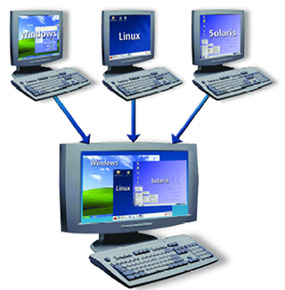 Brian Harvey’s AI Notes
Brian Harvey’s AI Notes
John McCarthy defined AI as:

"getting computers to do things which, when done by people, are said to involve intelligence."
Brian Harvey’s AI Notes
There has been interest in making computers “intelligent” since the field of computer science came into existence.

Very, very challenging problems because (a) we don’t understand our intelligence and (b) thinking computationally often requires absurd amounts of system resources.
Brian Harvey’s AI Notes
John McCarthy invented the Lisp programming language in 1958 in order to tackle the idea of symbolic programming: representing relationships between concepts instead of just math formulas.

At the same time, others were excited about the idea of simulating human neurons in a machine.
Brian Harvey’s AI Notes
And then things changed.
Brian Harvey’s AI Notes
About 11 years later, some scientists published a book showing that these neuron tools, called “neural networks,” weren’t the end-all-be-all solution to AI.

Scientists got very very sad as funding dried up.
Brian Harvey’s AI Notes
Things clearly rebounded, and we’ve brought back ideas such as symbolic programming (Lisp), neural networks, and now statistical techniques to take the field to a whole new level.

Speech recognition and character recognition were both thought to be incredibly difficult but are now employed somewhat regularly.
Brian Harvey’s AI Notes
There are now at least two branches of AI with different goals:

Branch #1: simulate human thinking as closely as possible.  Cognitive science is closely tied.

Branch #2: solving problems as efficiently as possible using computational techniques.
Computers Solve Checkers – It’s a Draw!
Computers Solve Checkers
Jonathan Schaeffer recently weakly solved the game of checkers.

Took him 18 years using dozens of computers.
Computers Solve Checkers
Wrote a program called Chinook that could play at the grand master level.

Chinook lost it’s first competition against Tinsley, the reigning world champion at the time.

“Won” the second time because Tinsley was diagnosed with cancer during the series and had to withdraw.
What is IBM’s Watson?
What is IBM’s Watson?
Supercomputer and set of software designed to play Jeopardy!
A general expert system capable of answering questions about general human knowledge.

Article written before the televised competition but talks about Young Watson squashing its opponents (and losing a good bit too).
Why Jeopardy?
Challenging phrasing of questions

Covers huge breadth of knowledge
What is IBM’s Watson?
“elementary, my dear contestant”

Impractical a decade ago due to limited computing power and training resources.
What is IBM’s Watson?
Watson was trained on huge amounts of information, much of which is freely available on the internet.

Dictionaries, thesauri, encyclopedias, books, plays, religious texts, etc.
What is IBM’s Watson?
Also uses > 100 algorithms to explore the question in parallel.  

Answers are ranked and weighted to produce the final output.
What is IBM’s Watson?
John Kelley, head of IBM Research, predicts that software similar to Watson will be able to run on a normal server in 10 years.

…and on a laptop in 12 – 15 years.
The First Church of Robotics
The First Church of Robotics
Lots of artificial intelligence is theatrics.

Concern: by thinking of computers as being closer to humans, we start to think of humans as closer to computers as well.
The First Church of Robotics
Putting blind faith in these algorithms is dangerous but easy.

Look both ways before crossing the street, regardless of what color the light is.
The First Church of Robotics
Singularity University

Unclear future given the rate of technological growth.  Who knows who / what will be in charge in 50 years.

S.U. predicts that the “technological singularity,” the point where machine intelligence exceeds human intelligence, will occur in our lifetimes.
The Great Robot Race
The Great Robot Race
Founded by DARPA and ran for two years.

Goal: develop autonomous vehicle technology for use in military operations.
The Great Robot Race
The challenge: drive 142 miles on off-road terrain without a driver.
The Great Robot Race
Winners used an incredible combination of hardware, sensors (laser rangefinders, GPS, radar), and software to make their machines work.